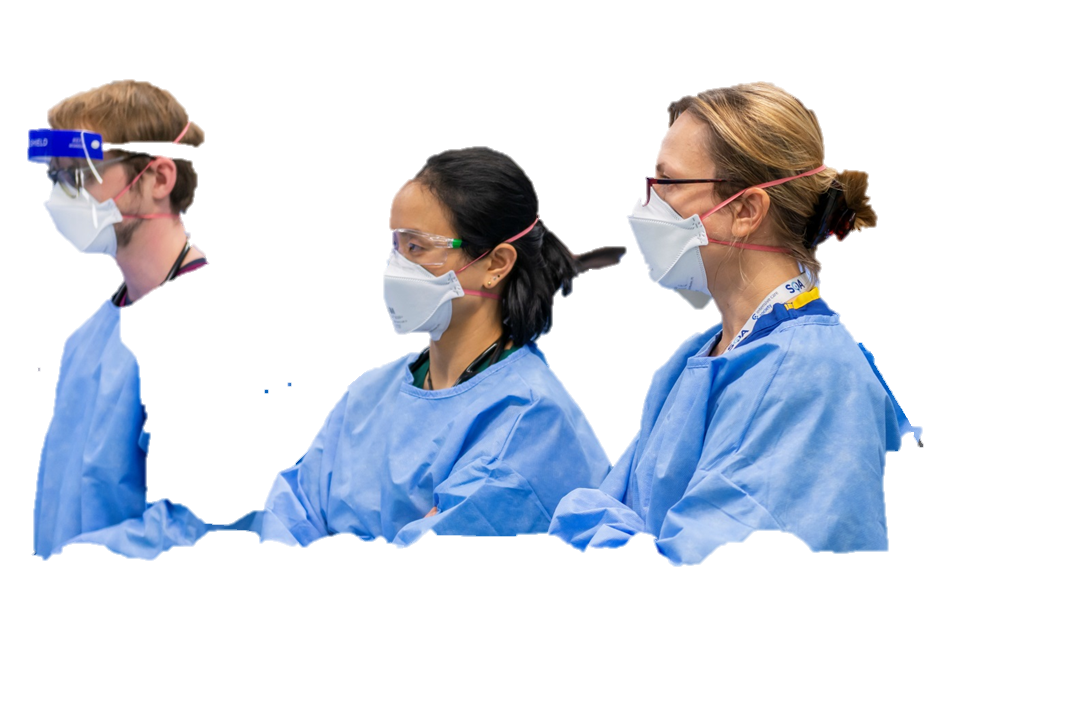 Introducing the Nursing Associate Programme In 
Critical Care

Fiona Wyton 
(UHB Director of Nursing for Critical Care Services)
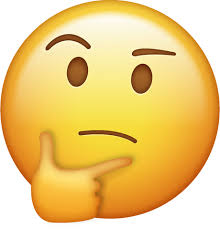 Why/Why not?
WHY - Our aim was to create a new career pathway for our HCSW’s and also to develop a pathway for our local population to enter nursing through widening participation and entry without experience.

Why Not? – Wouldn’t work in specialist area such as ITU. Can’t use existing RN budget and vacancies. Can’t support the additional educational burden on already fatigued mentors and assessors.
Workforce Constraints
88 Level 3 beds across 3 Hospital Sites – 480 RN’s, 53 HCSW’s 
Unavailability Pre-COVID: 25-30%
Retention being the biggest risk to the service
RN Pipelines not sufficient to bridge the RN gaps
Retirements peaking
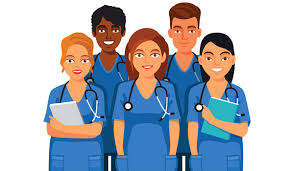 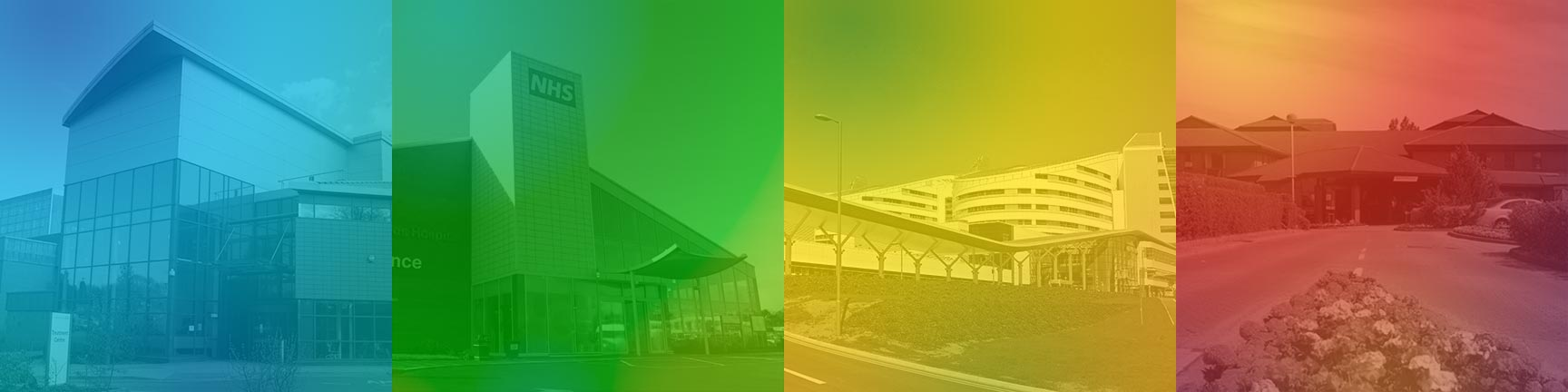 Then – Cohort 1- 2017/19
Now – 2022/24 - Cohort 13
5 HCSW’s from Critical Care Services commenced their TNA training
13 ITU RNA’s
51 ITU TNA’s (funded 58 wte)
Trajectory -64 RNA’s by 2024
Critical Care Cohort 1 – 2017-2019
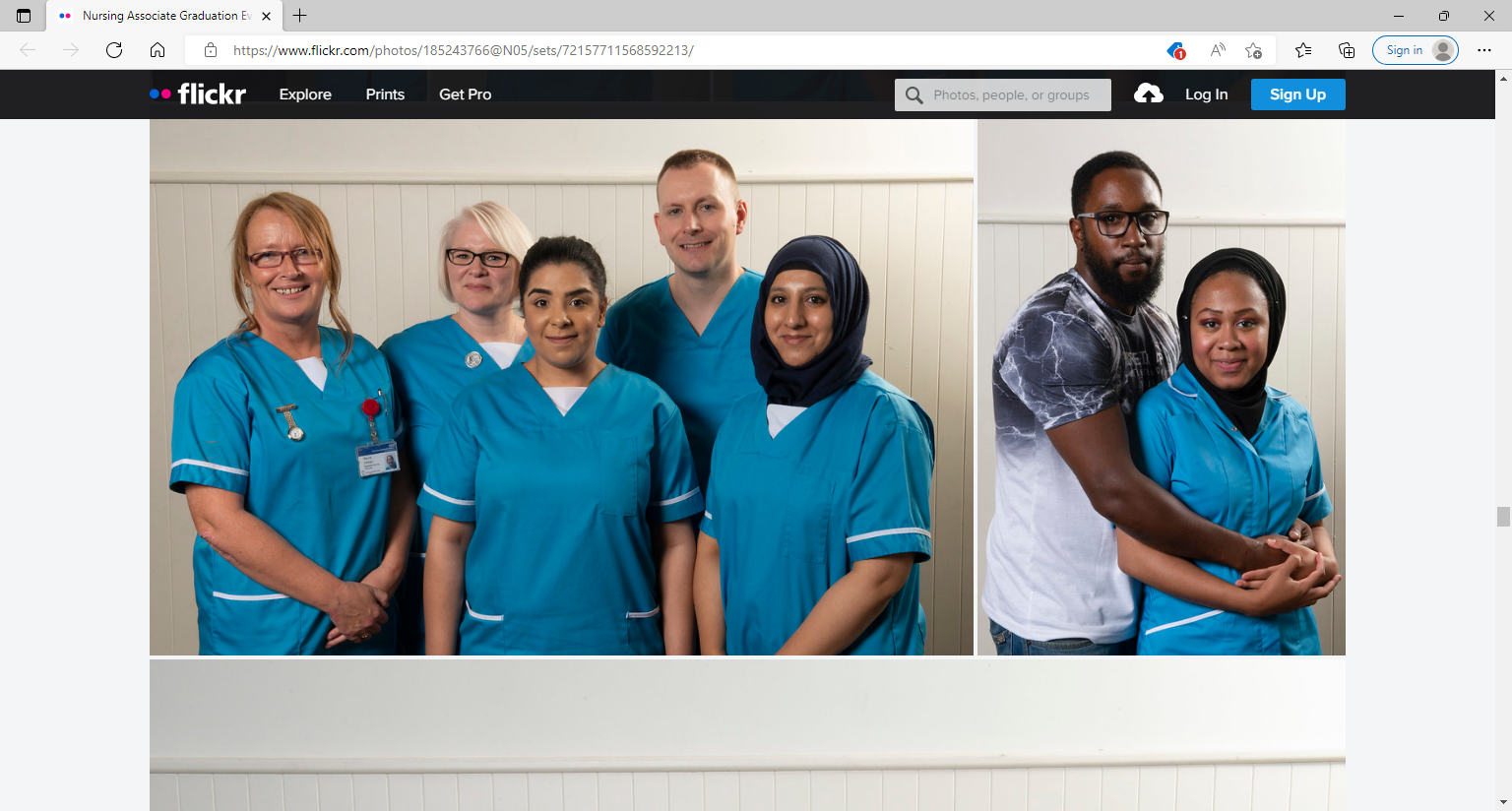 UHB Cohort 1 (2017/19)
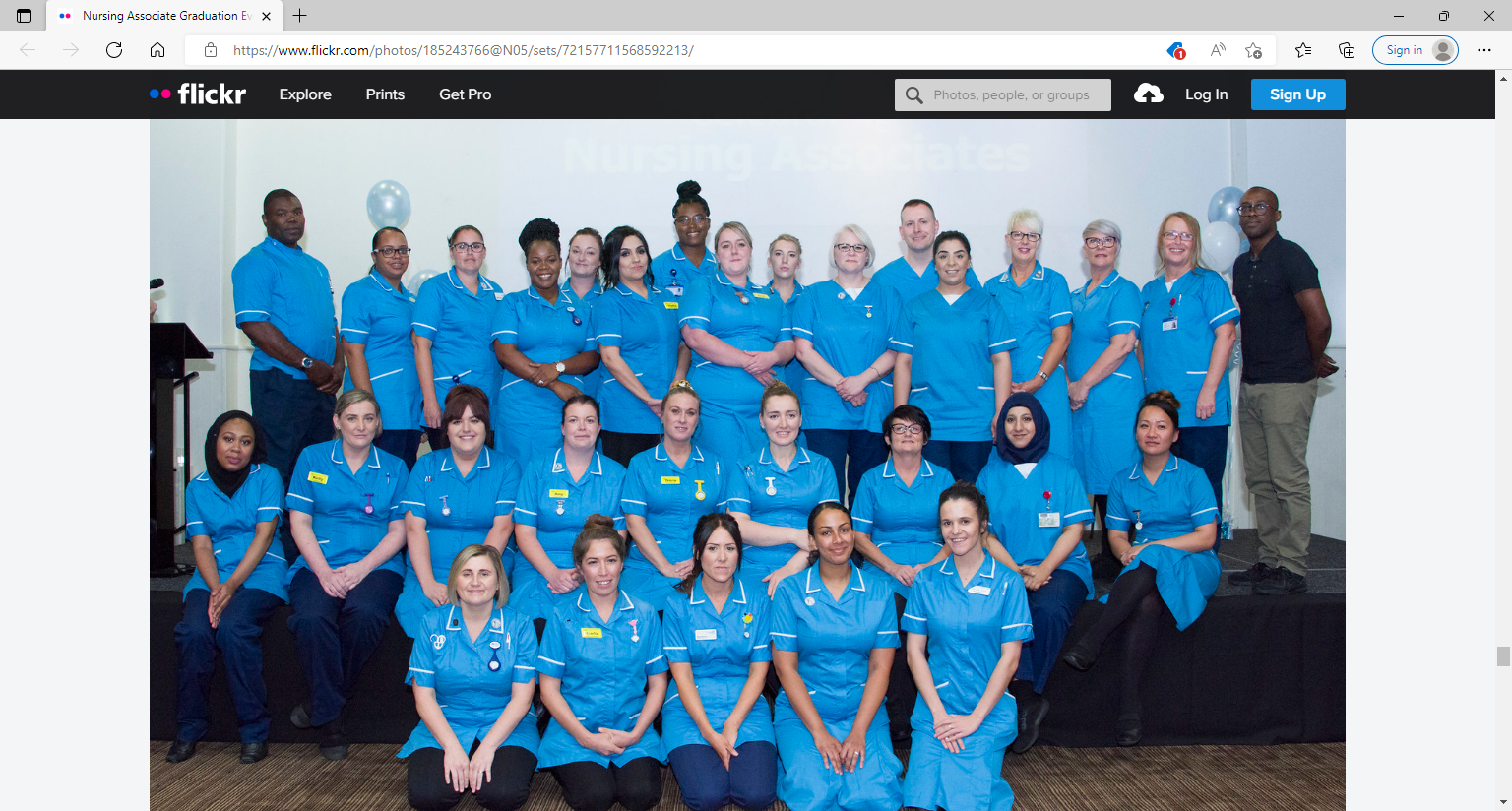 Trainee deployment (we never say no)
Nursing Attrition Rates
Around 12,500 nurses in adult social care in England left their jobs in 2019-20, representing a turnover rate of 41.3%
Student Nurse attrition rates in England at 25%
UHB TNA attrition rates at 14%
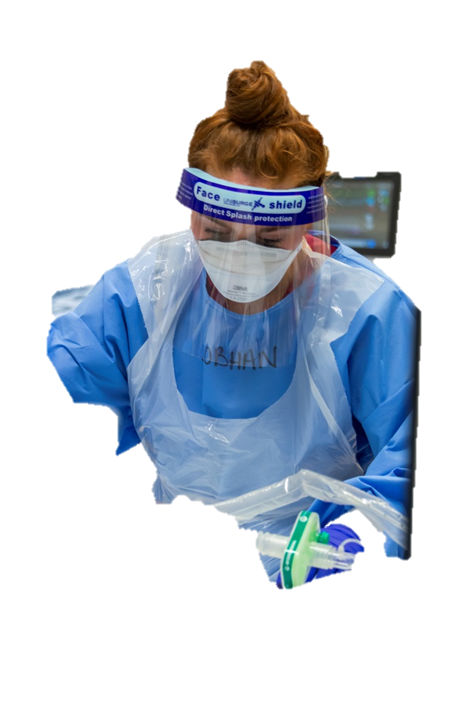 Workforce
National Trajectory for TNA/RNA Roles
Gaining trust and recognition
Started small
Dedicated TNA Clinical Education Team
“try one, buy one” approach
Didn’t dictate centrally but encouraged growth
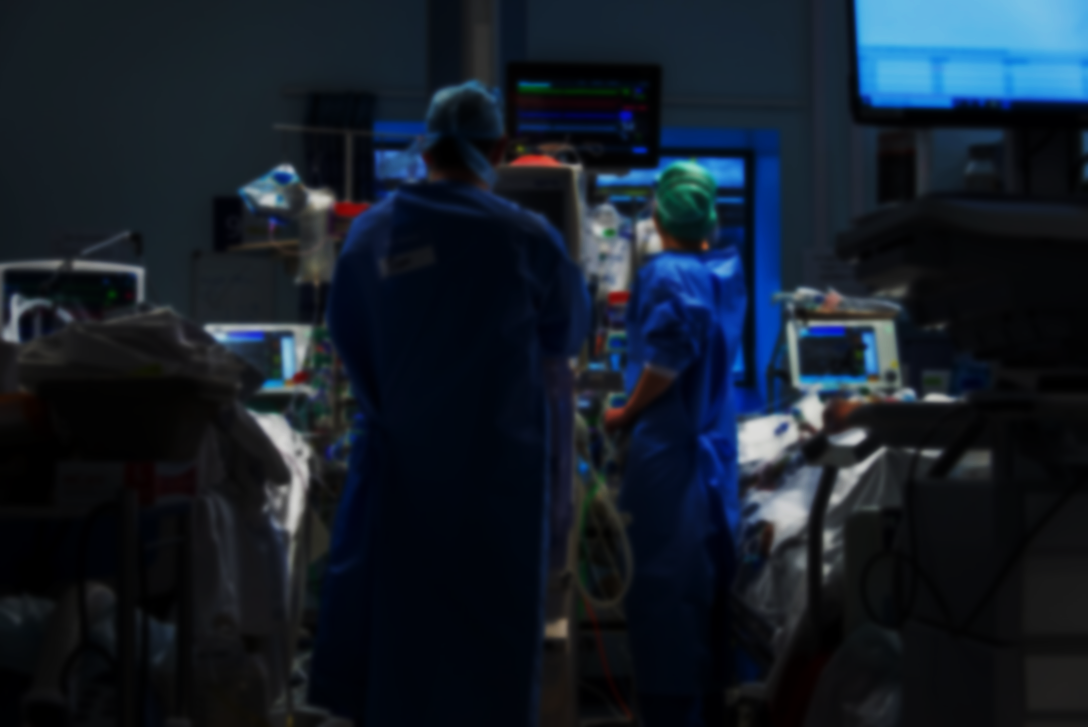 TNA UHB Clinical Education Structure
Maintaining excellence
QIA for RNA’s in practice within registered workforce numbers

Safer staffing allocation when acuity peaks within units

Continuous supervision and understanding of skills mix requirements

Constantly re-evaluating RNA’s roles and responsibilities in practice
in conjunction with NMC registration
Learning
NA program established - focus on CPD opportunities and progressions

Smashing through the glass ceiling – ‘earn and learn’, new to care program 

Post registration education and training – accessing specialist courses

Recognising CPD achievements – Assistant Lecturers B5, Clinical Educators B5

HEI’s recognising NA experience - coping well academically with RN top up 
     
3x ITU RNA’s on RN top up program
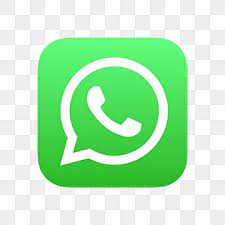 Wellbeing
ITU Whatsapp TNA/NA professional chat, point of 
contact, professional platform for exams, learning 
and training advice
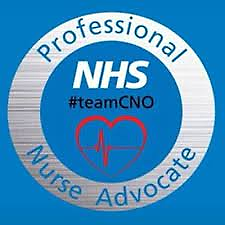 20 PNA’s in ITU to clinically supervise TNA’s/RNA’s, 
provide restorative practice and confidential advice
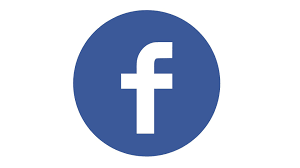 Celebrate success, achievements, stay connected, 
advertise conferences, training and development 
opportunities
Neelam - Critical Care & UHB
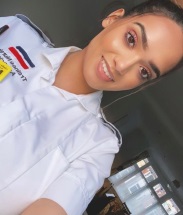 2021 
Nurse critically ill patients 
Won a ‘frontline worker of the year award’ 
Represented the Trust, Critical Care & NA’s on a BBC Documentary
Present to TNA’s about qualifying 
Represent UHB at events
2020 – COVID. Stepped up significantly in her clinical role 
Trained reservists
Supported colleagues caring for critically ill  patients.
Achieved TNA Certificate of Excellence
Achieved NVQ 2 + 3
despite dyscalculia
2013 – Started as a HCA in Critical Care
2022 -
Commenced 
RN Top Up 
at UOB
2018 - Joined the TNA programme. 
Knew  she wanted to progress within Critical Care & UHB
Dec 2020 – Became a Registered Nursing Associate in Critical Care
started Nursing her own level 2 & 3 patients
Supporting TNA’s on the unit
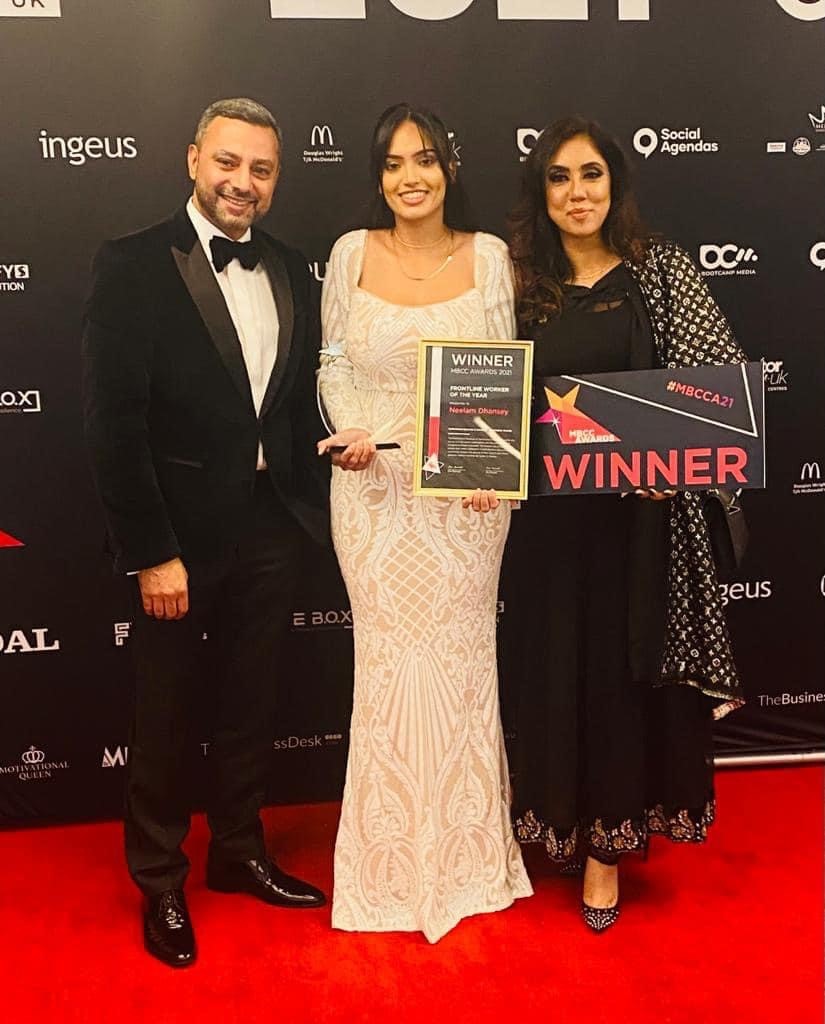 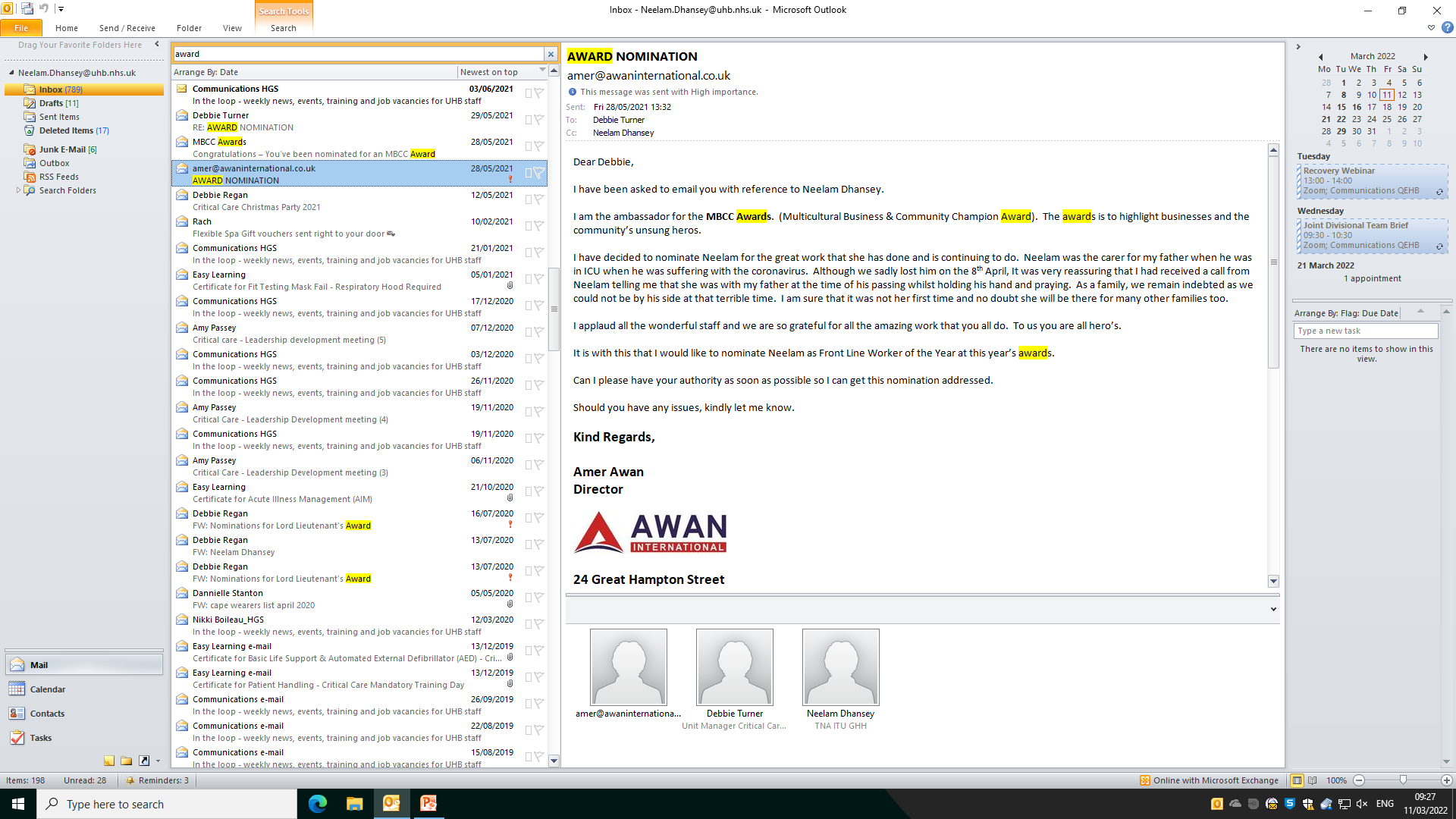 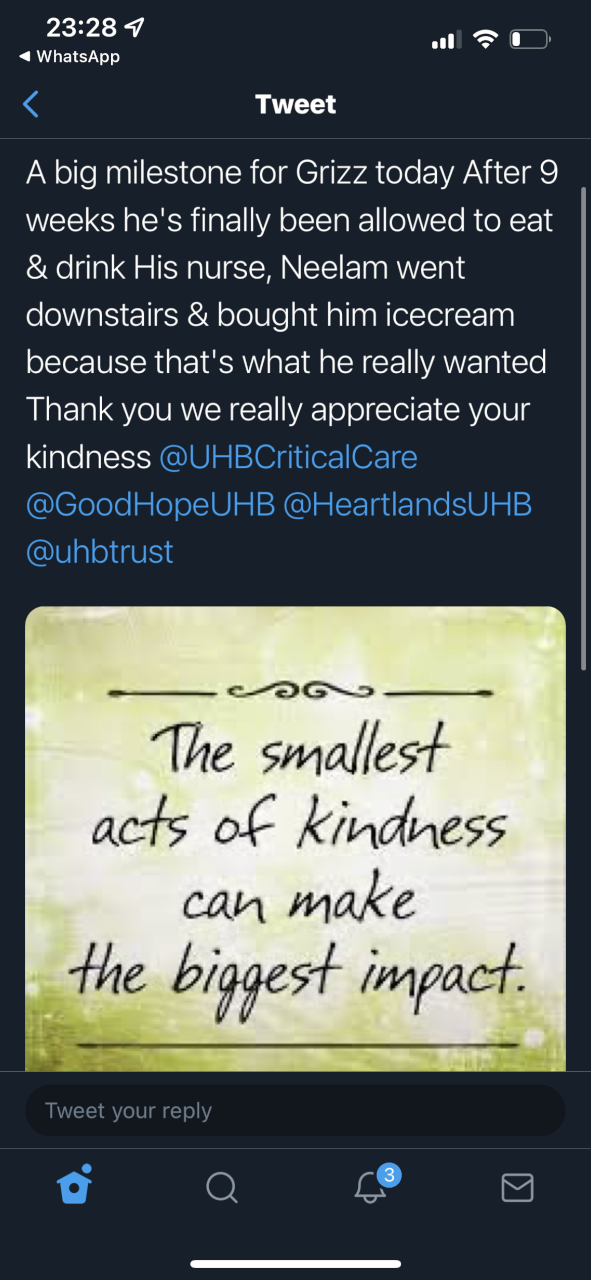 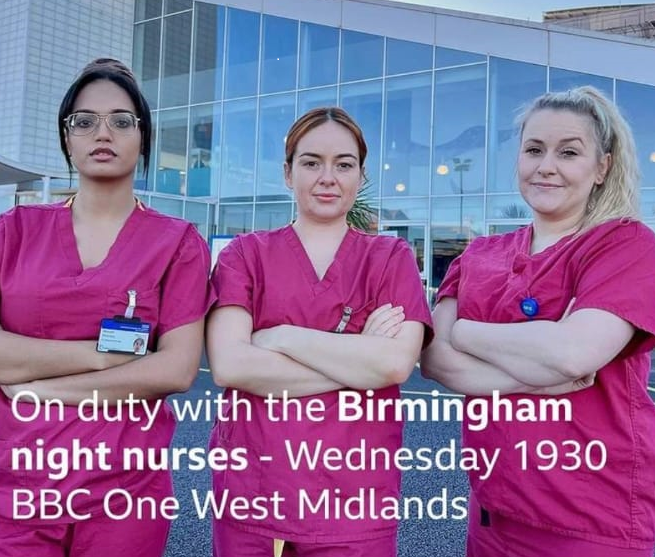 RNA’s in practice on ITU
Can be allocated to level 2 and 3 patients
Can support CVVH
Can do all medicine administrations including IV’s
Can administer all blood products
Can support Level 4 acuity
Can support side room allocations
Can undertake Step 1 competencies
Can undertake further critical care education and training opportunities
Can support  safer staffing models
Can be allocated student TNA’s 

Can’t work under PGD’s
Can’t be allocated students RN’s, assess and mentor 
Can’t supervise registered practitioners
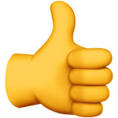 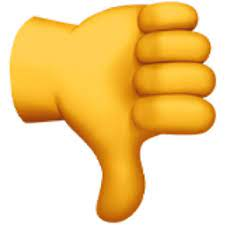 Objectives: A flexible, diverse, work force in critical care                      Support the pipeline of staff into ITU                     Skills that move with the patient
TNA/RNA/RN training pathway
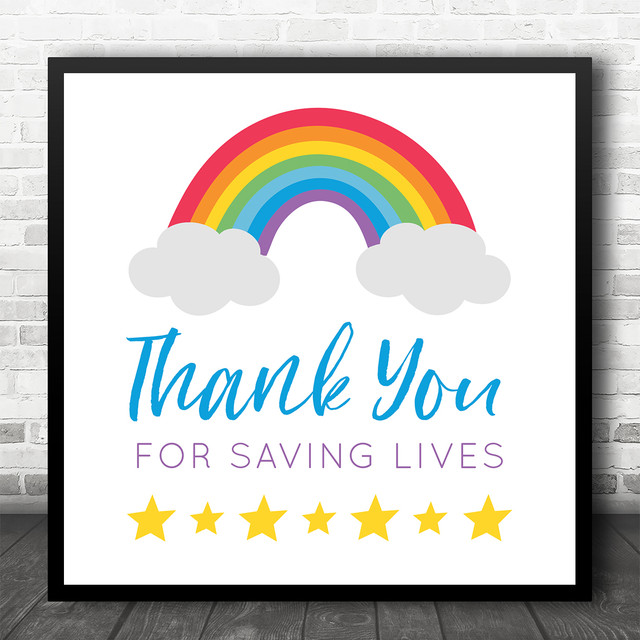